القياس
الوحدة الثانية عشرة
[Speaker Notes: © Copyright PresentationGO.com – The free PowerPoint and Google Slides template library]
سنتحدث في هذه الوحدة عن الطول والقياس والوزن والسعة واستخدام النقود في حل المسائل
الطول.
الوزن
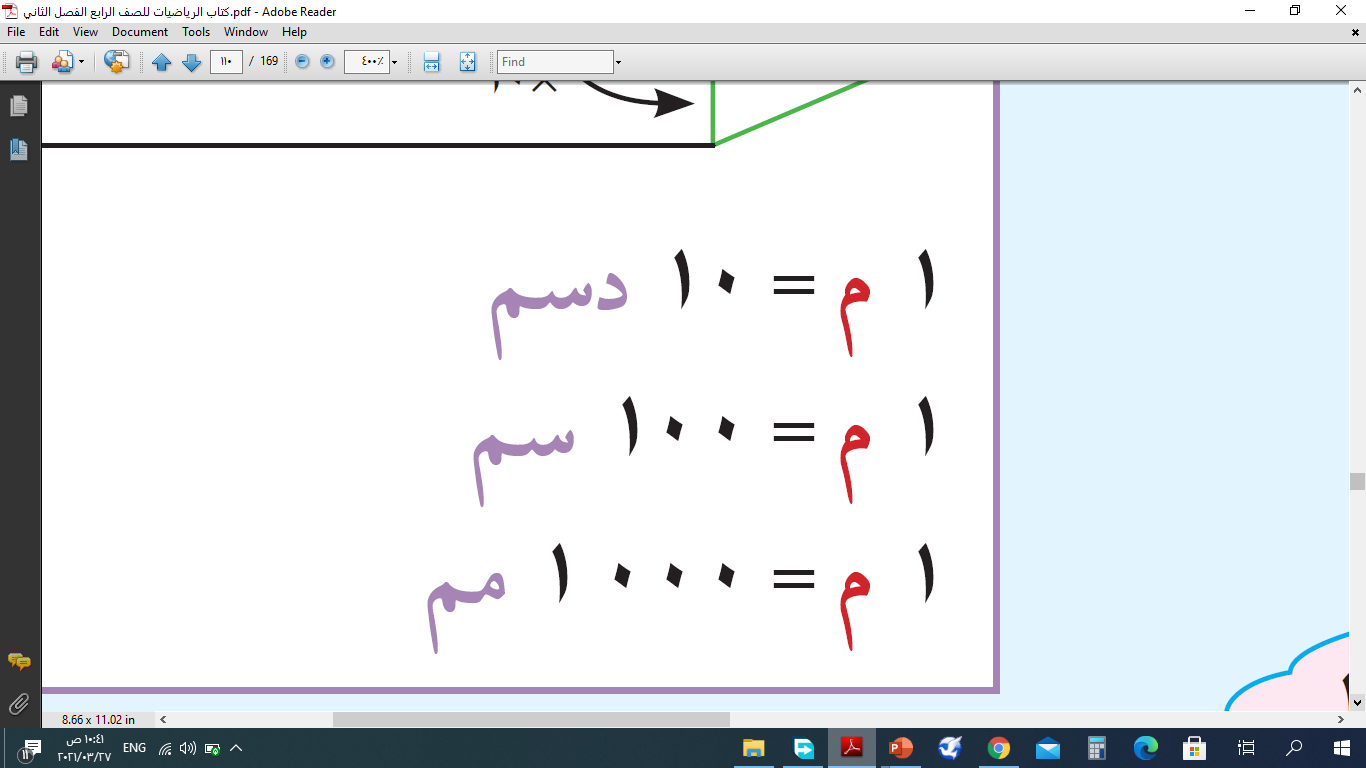 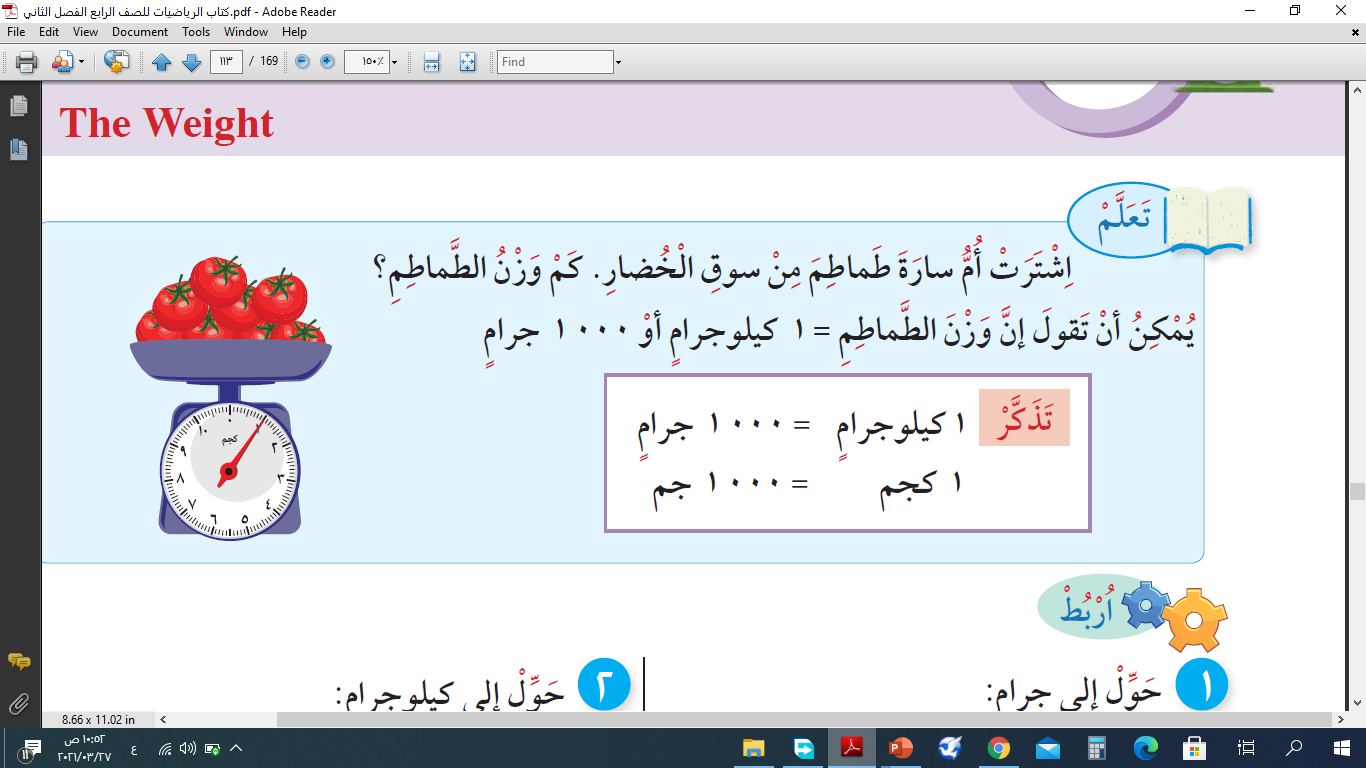 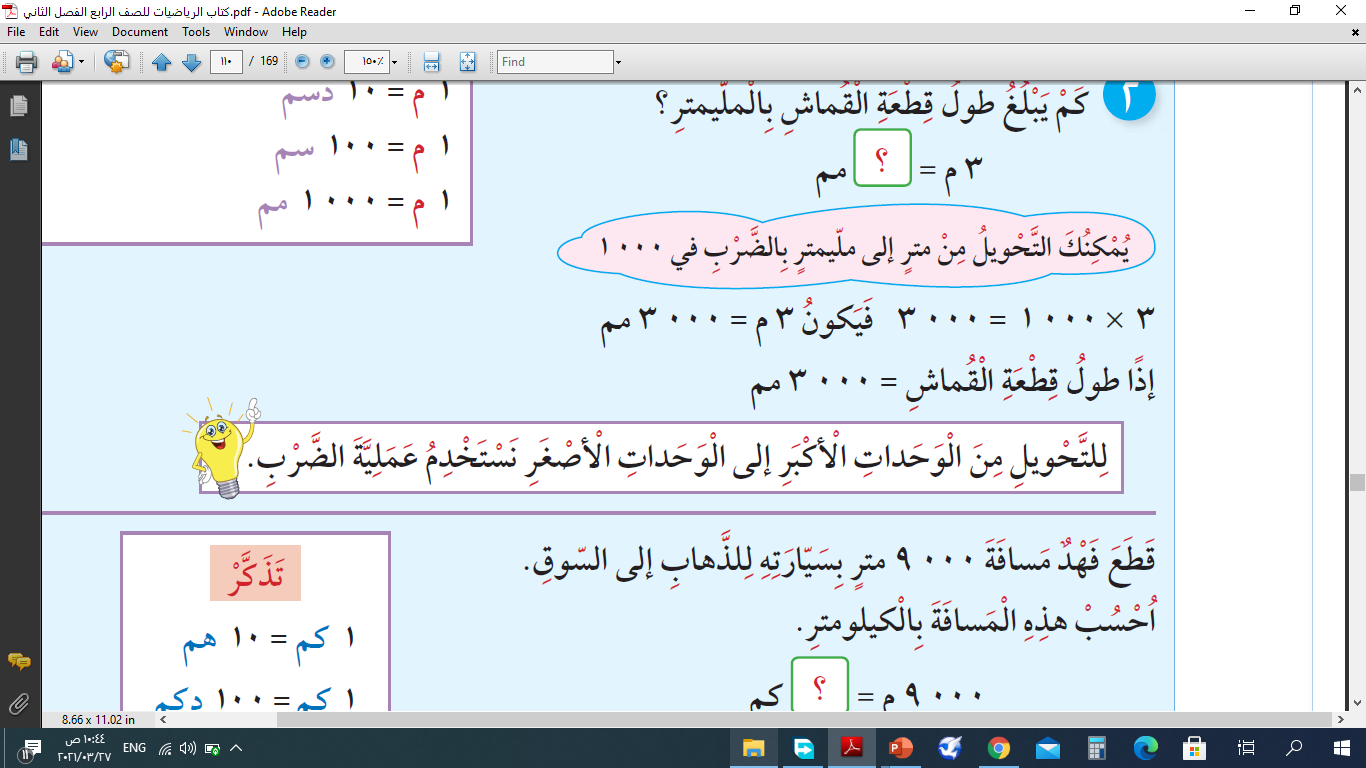 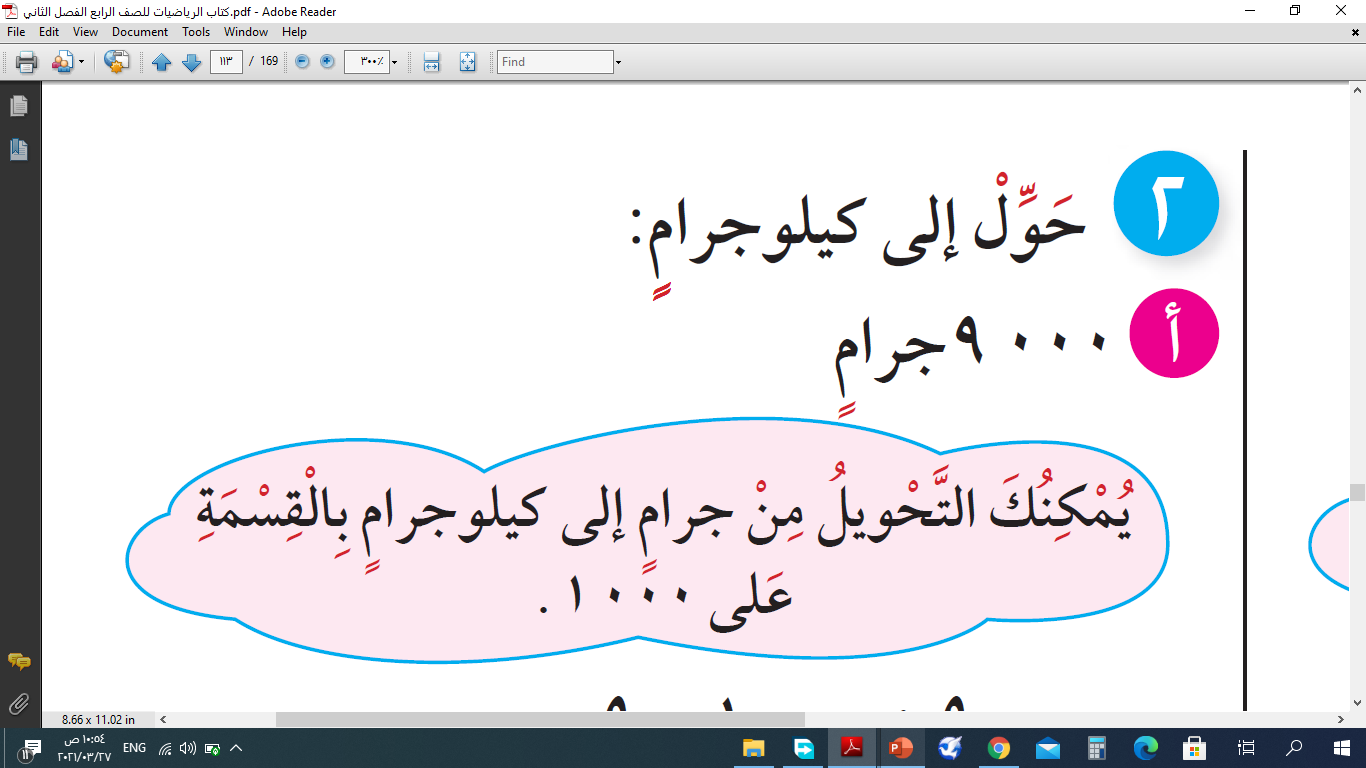 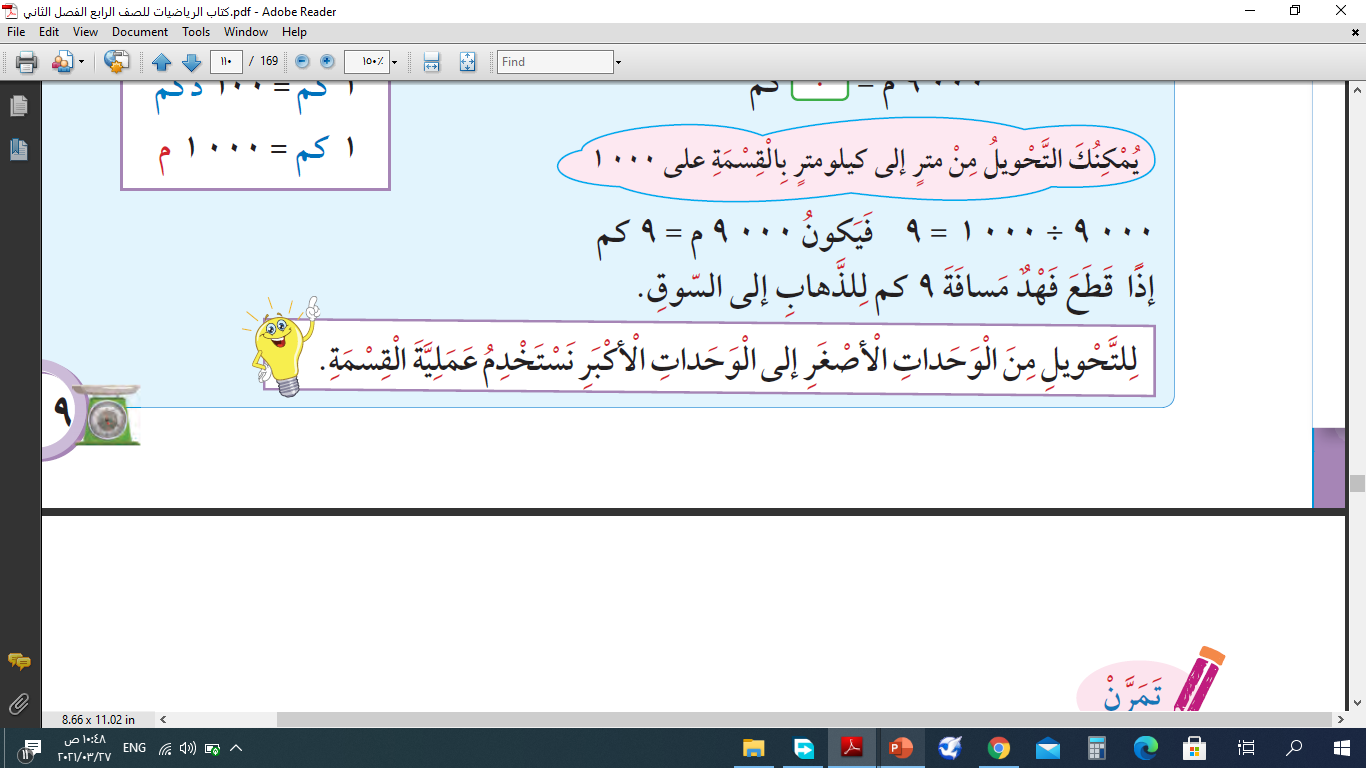 [Speaker Notes: © Copyright PresentationGO.com – The free PowerPoint and Google Slides template library]
السعة
استخدام النقود
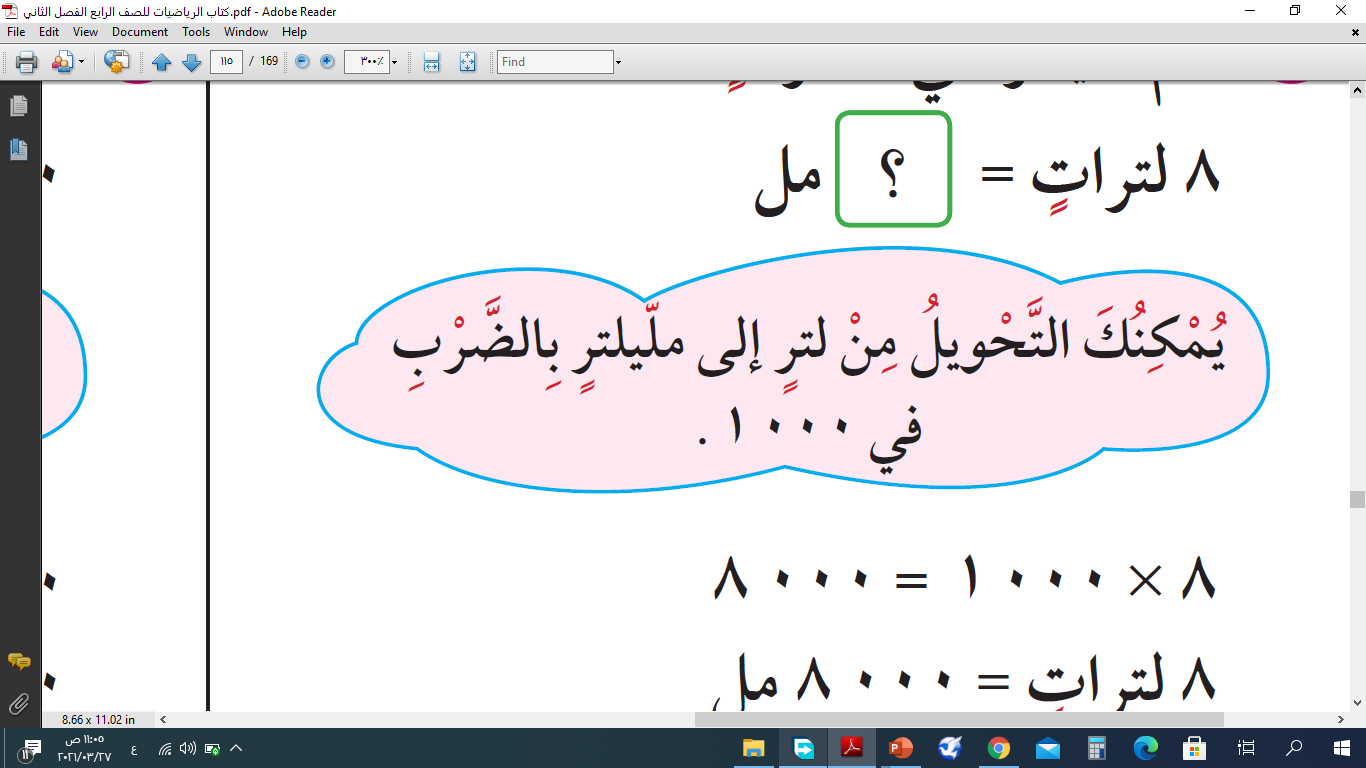 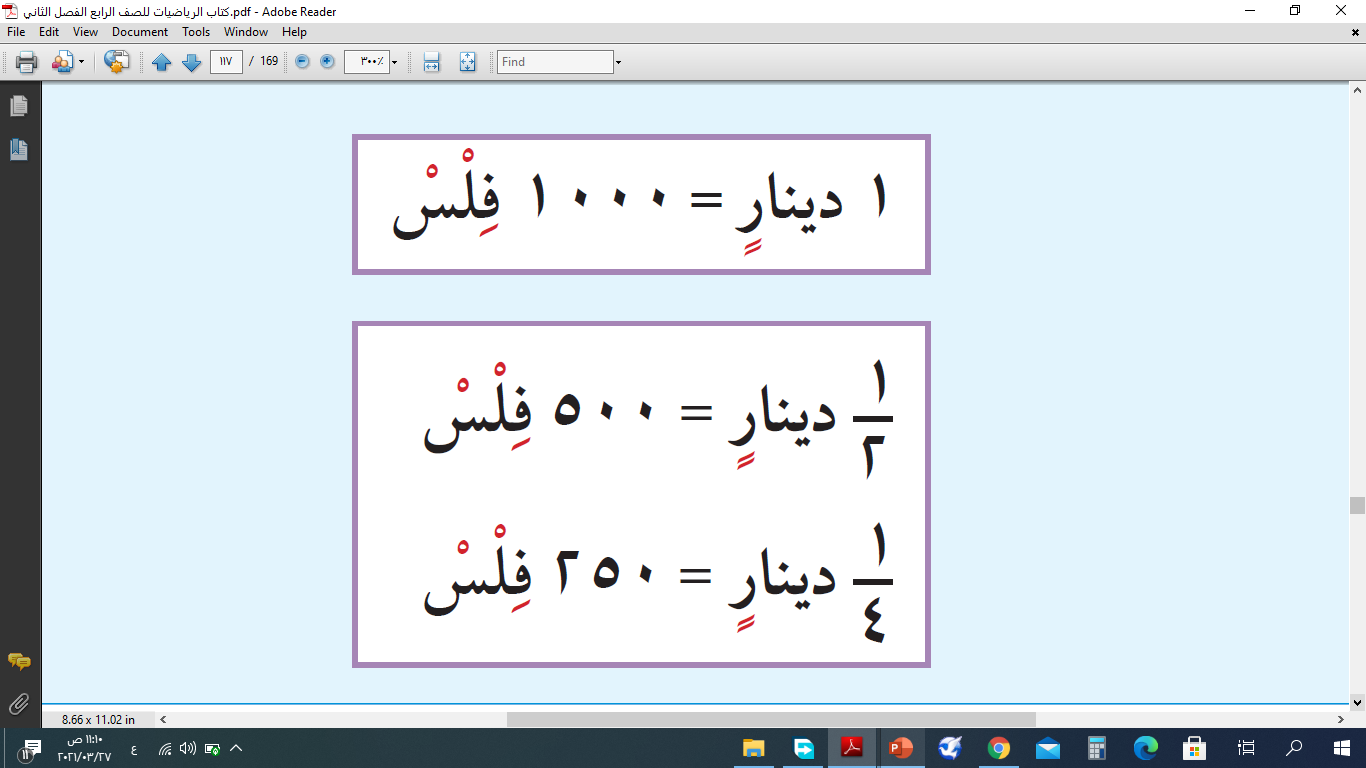 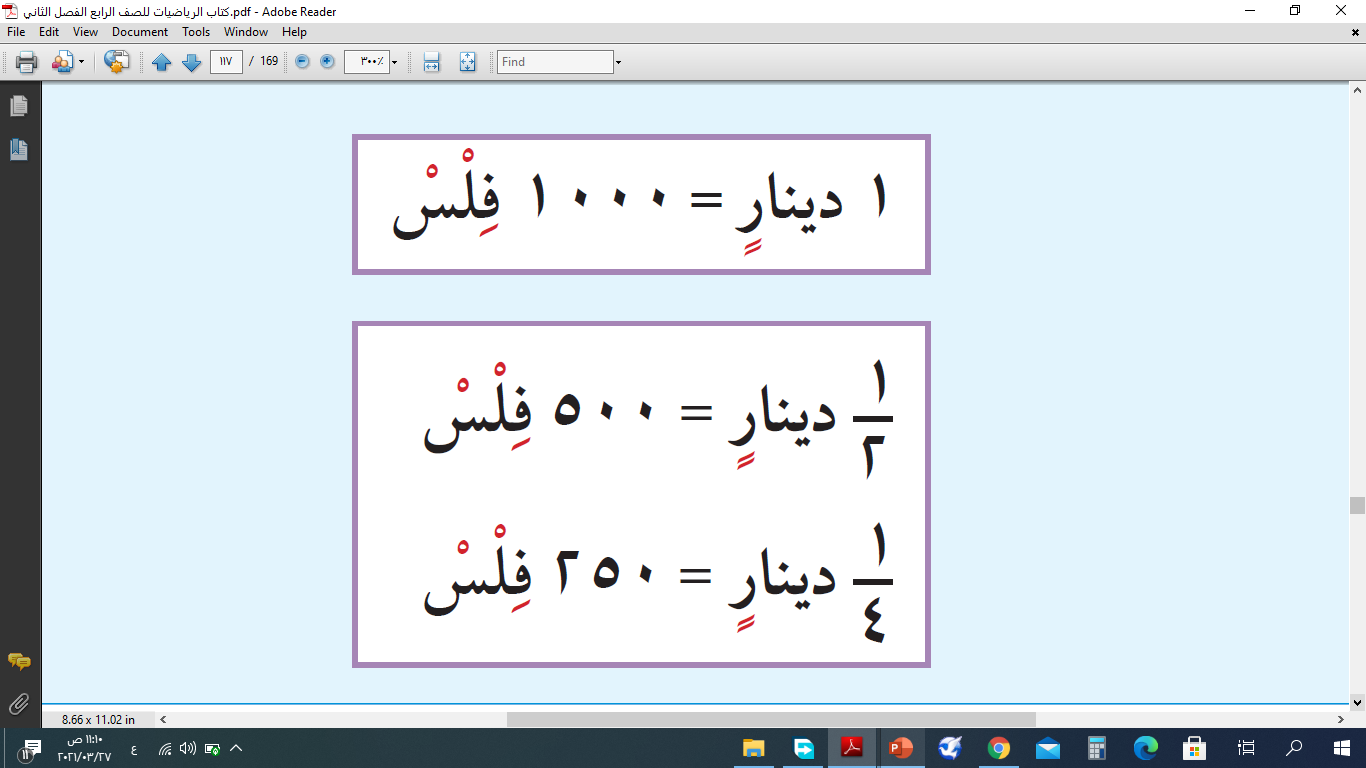 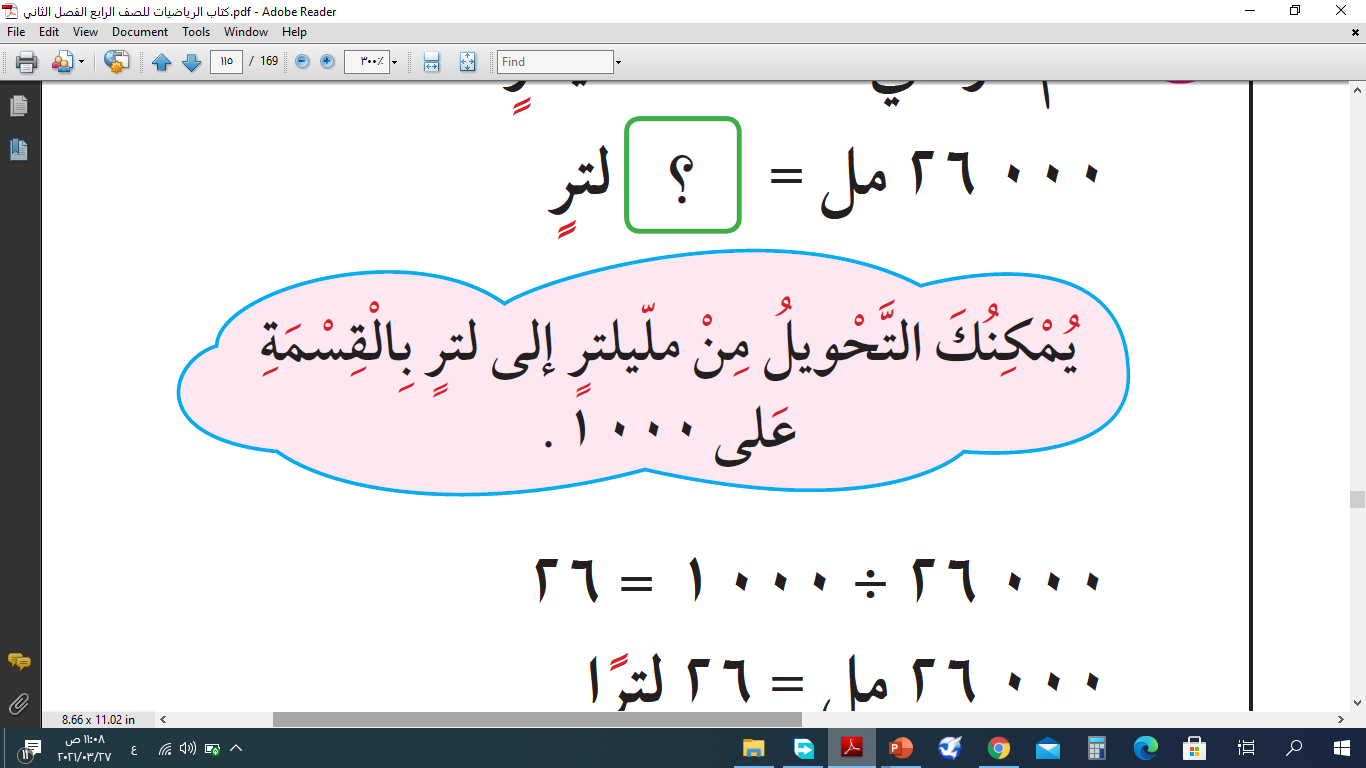 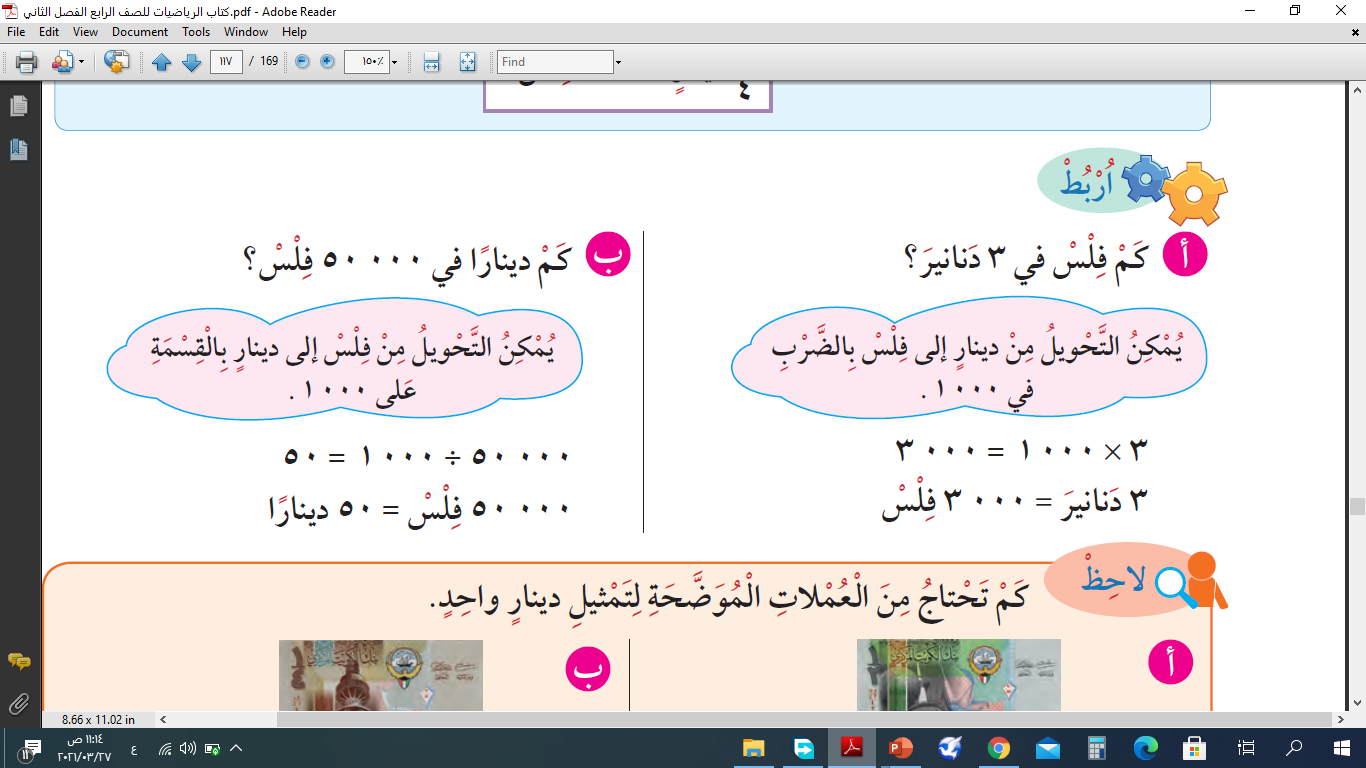 مثال
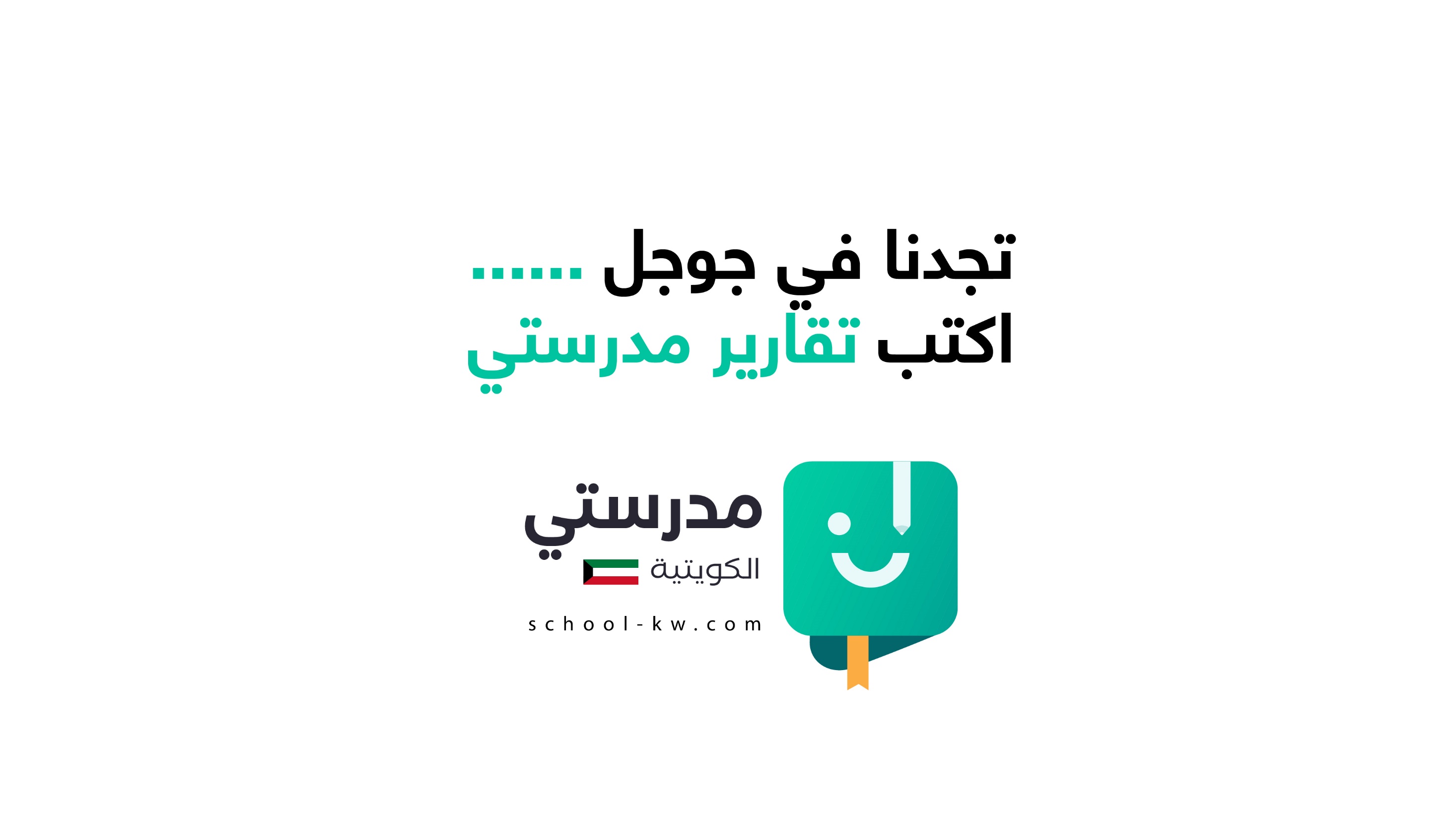